Gain the Tools to Design Repeatable, Scalable Workflows for Your Accounting Firm
Attending this Breakout Session for the full 100 minutes entitles you to 2 hours of CPE
Please have your badge scanned by a room monitor before the session begins.  
Scanning your badge ensures you get credit for attending the session.
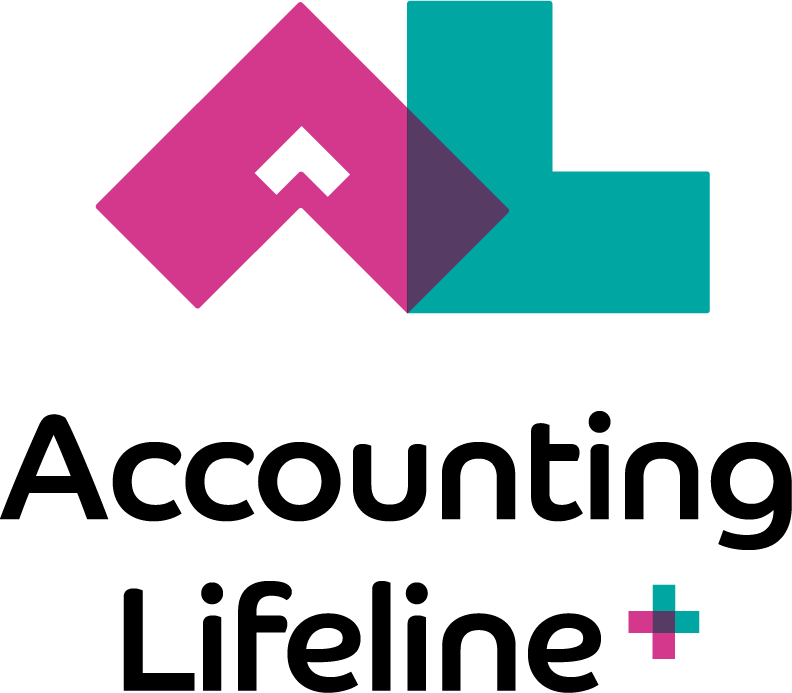 About Today’s Speaker
Accounting Lifeline, CEO
Co-Host of The ‘Appy Hour
Insightful Accountant’s QBO Contributing Editor
Intuit Advanced Certified QuickBooks Online ProAdvisor
Member of the Intuit Trainer/Writer Network
International Speaker and Trainer
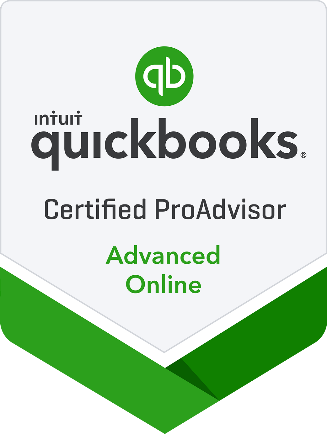 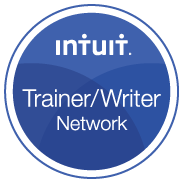 Liz Scott 
Accounting Technology Wiz
Agenda
Industry Pain Points
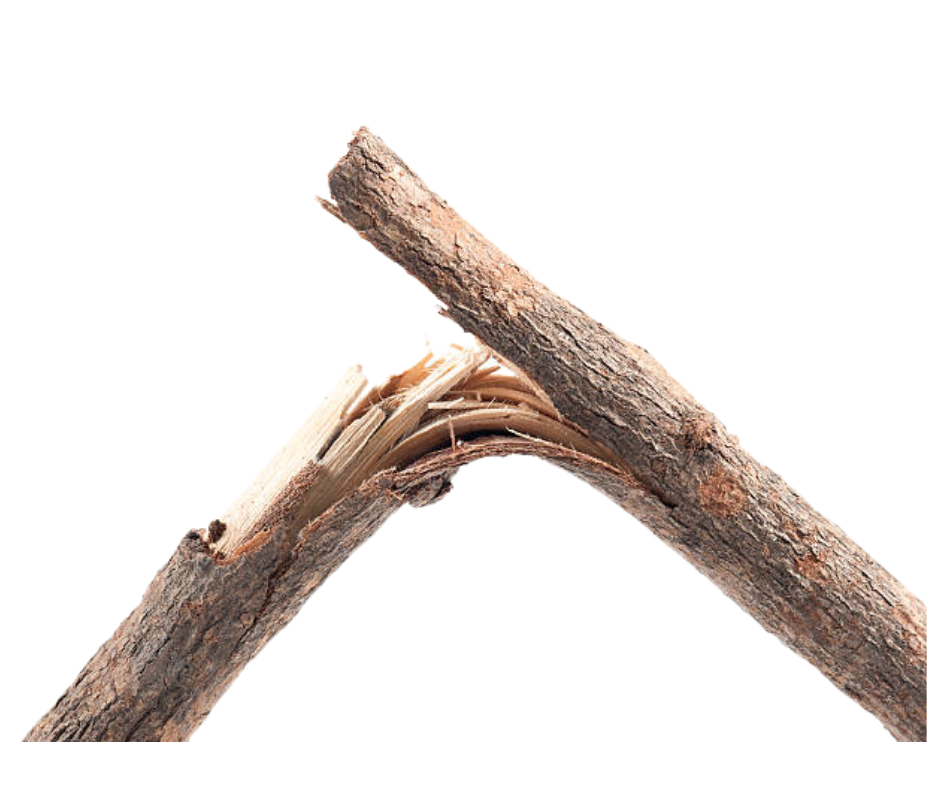 [Speaker Notes: One SAD tree (Charlie brown) – birds try to sit on tree but tree is not strong enough]
Elements
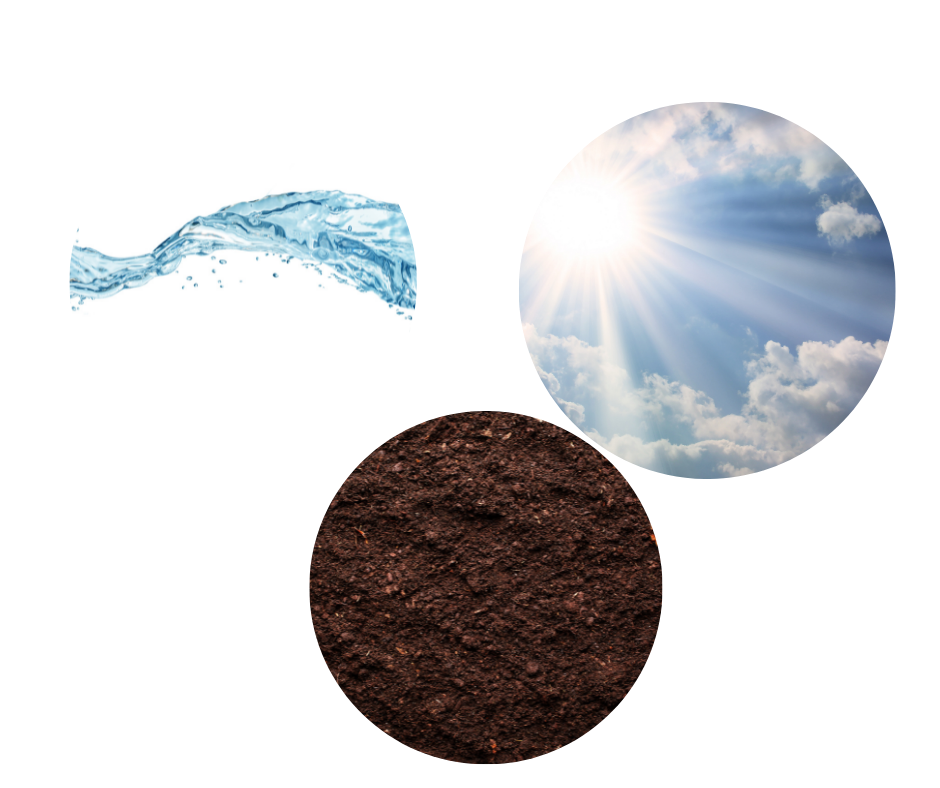 [Speaker Notes: Elements tree needs to grow – Soil (soil can also be toxic or nutritious), sun, night]
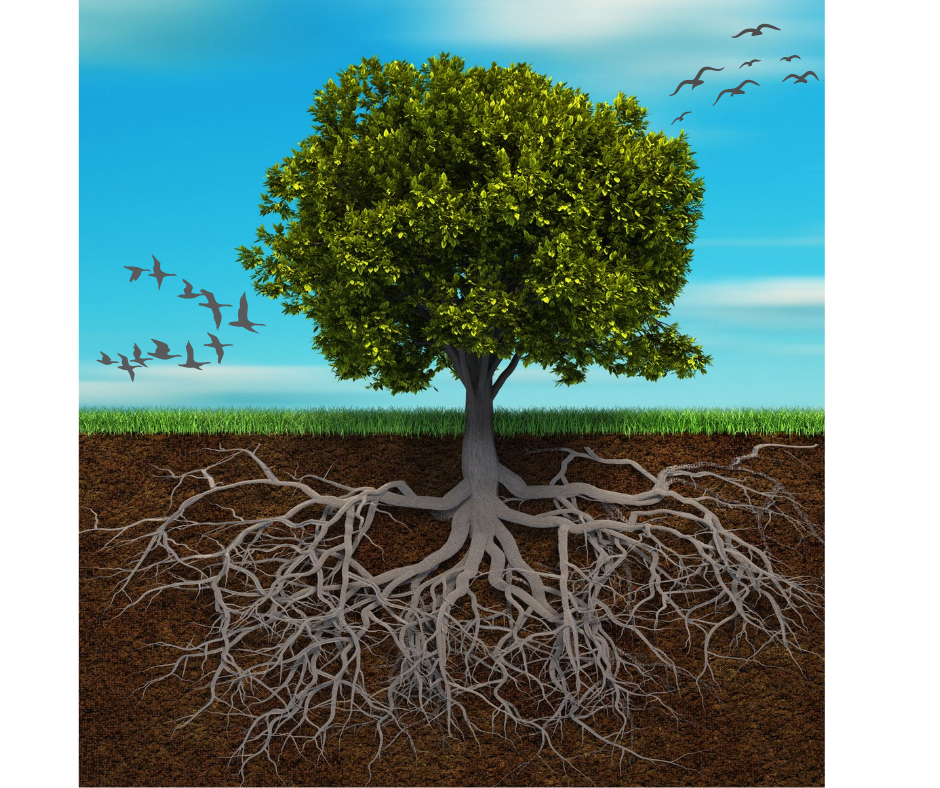 Strong tree
[Speaker Notes: STRONG tree - Everything (birds - customers, leaves – money, limbs services offerings, roots - people workflow and apps]
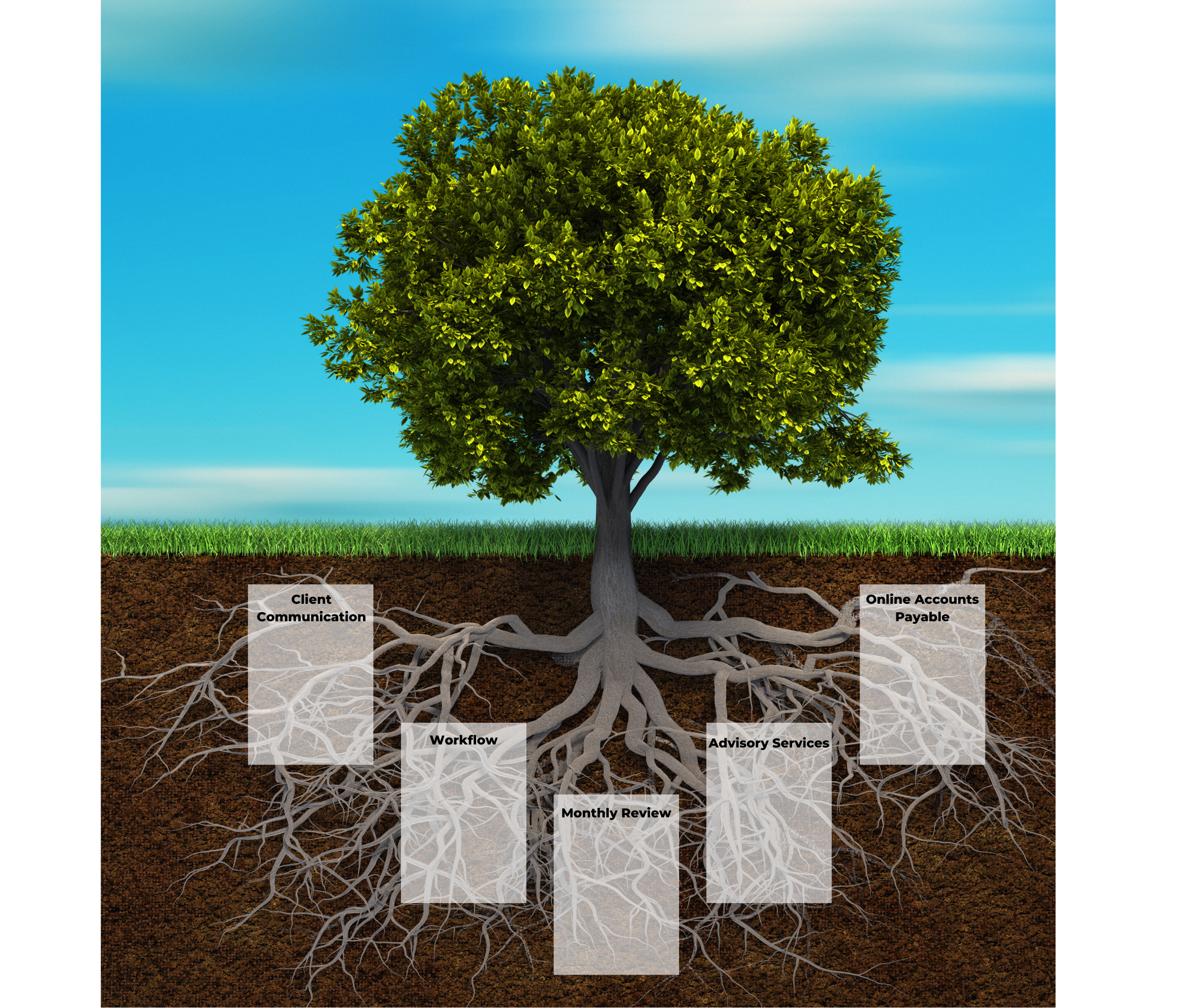 Strong roots
[Speaker Notes: Strong Roots – Foundation of the tree – the people, workflow which can include solutions that are part of the workflow]
Solutions
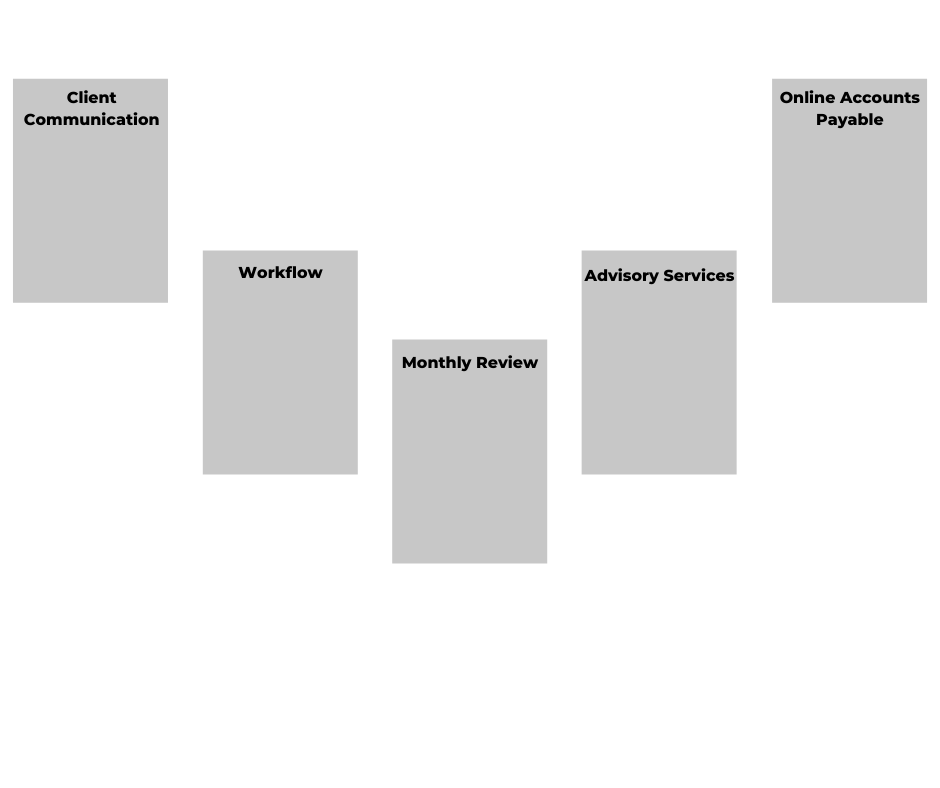 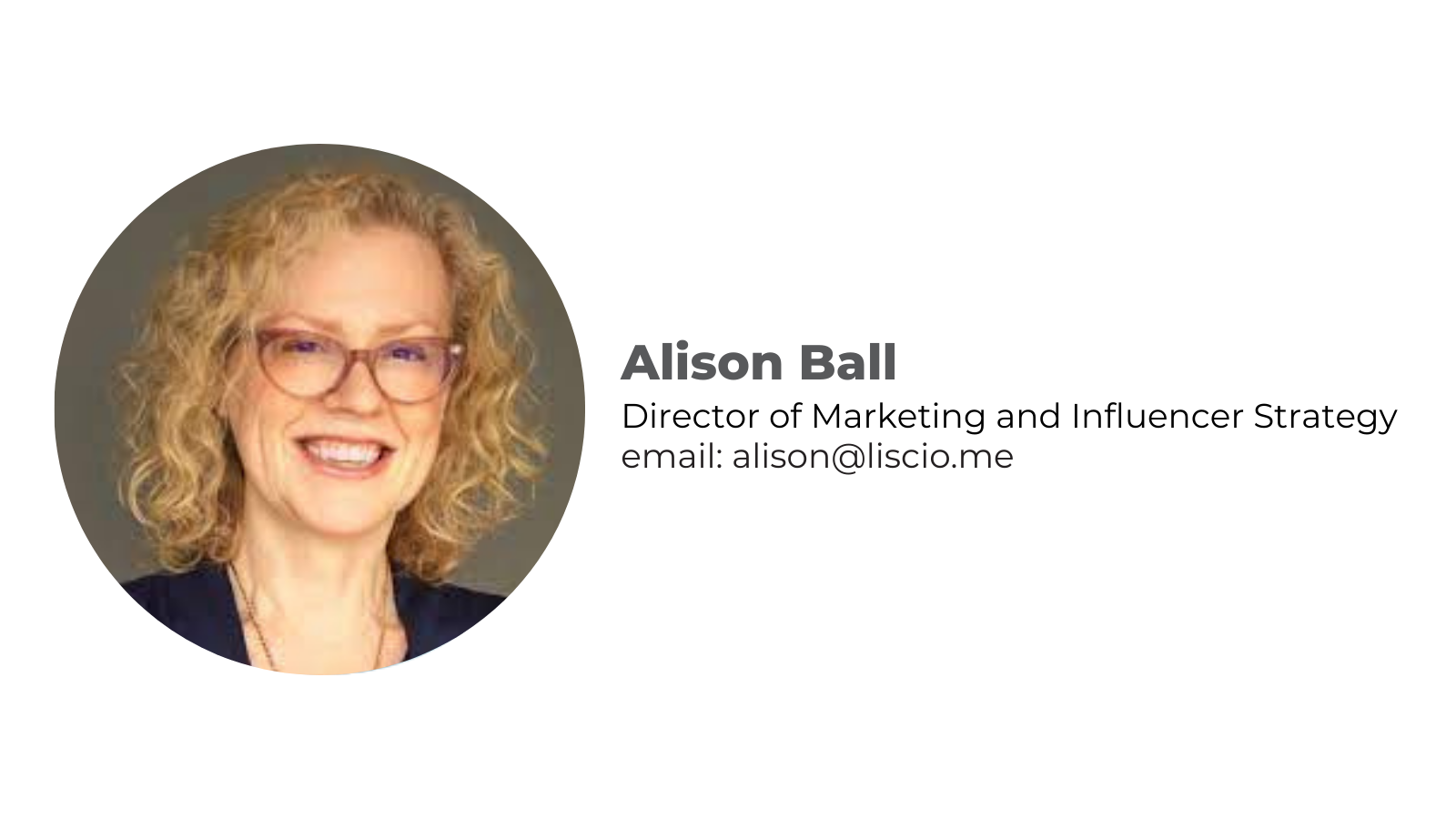 CLIENT COMMUNICATION
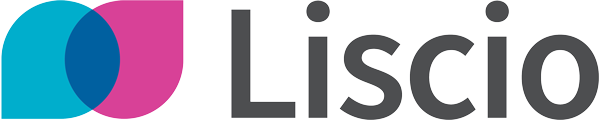 [Speaker Notes: Client Communication]
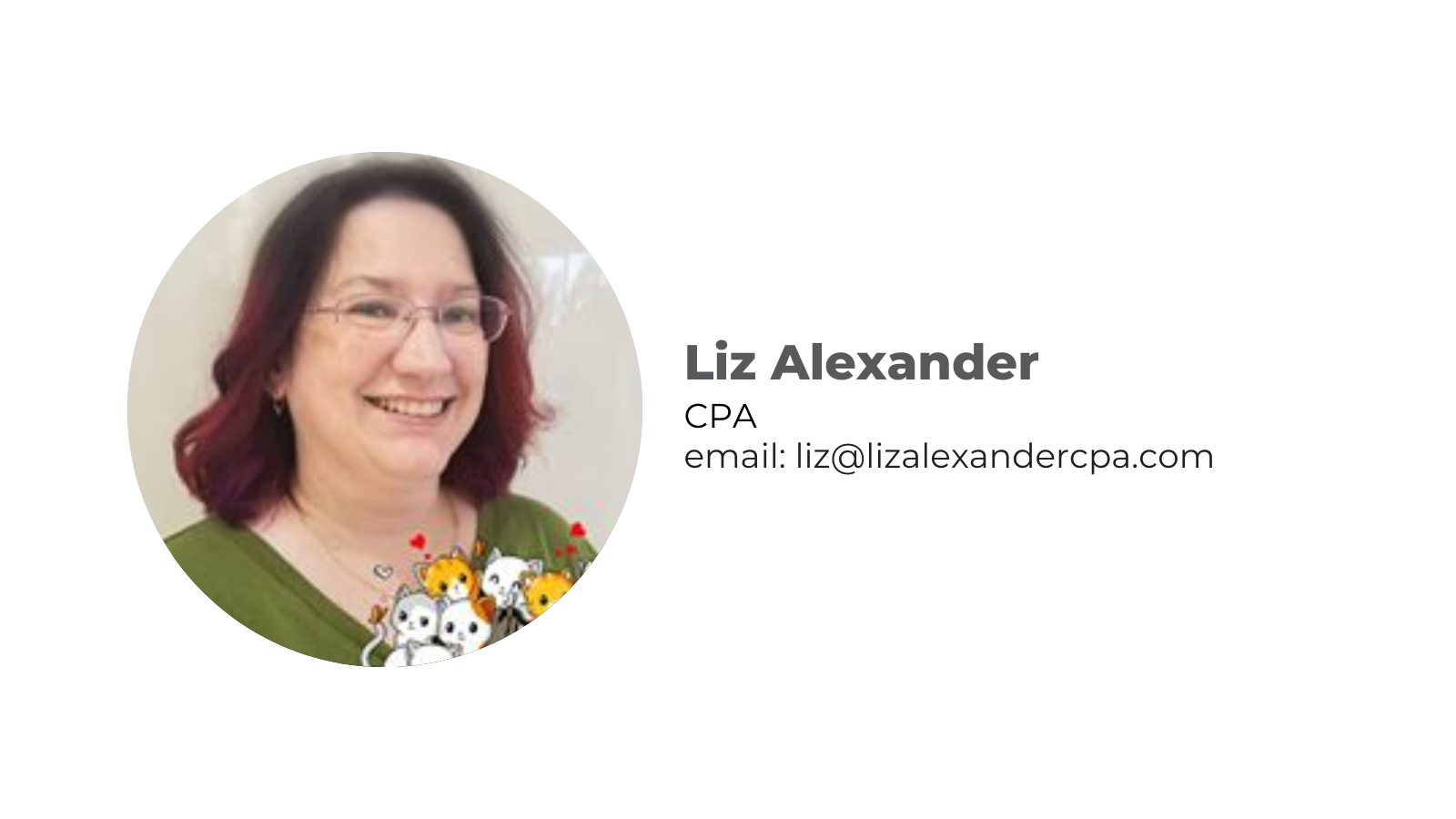 MONTH-END REVIEW
[Speaker Notes: Client Workflow]
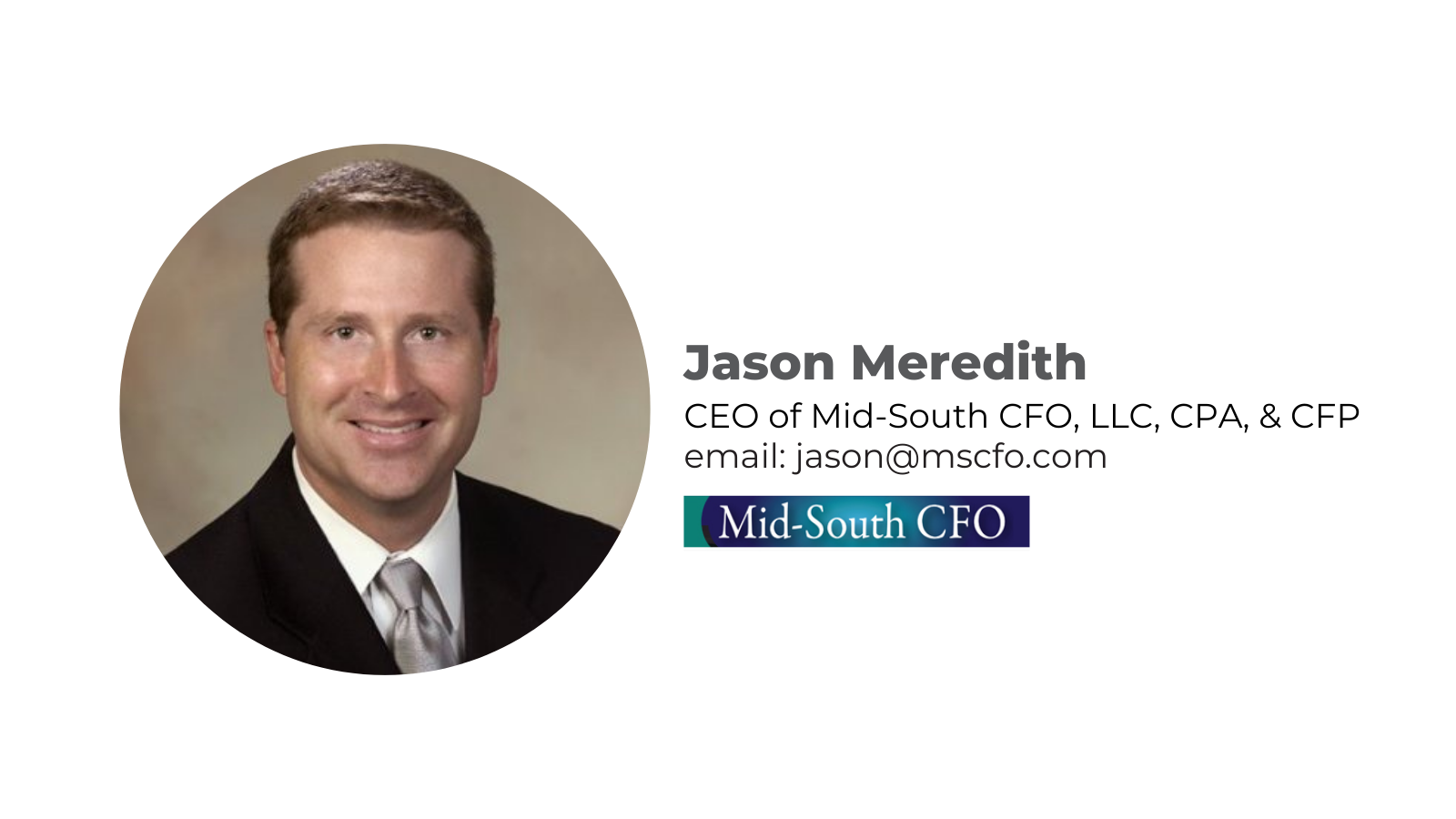 FINANCIAL ADVISORY
[Speaker Notes: Financial Advisory]
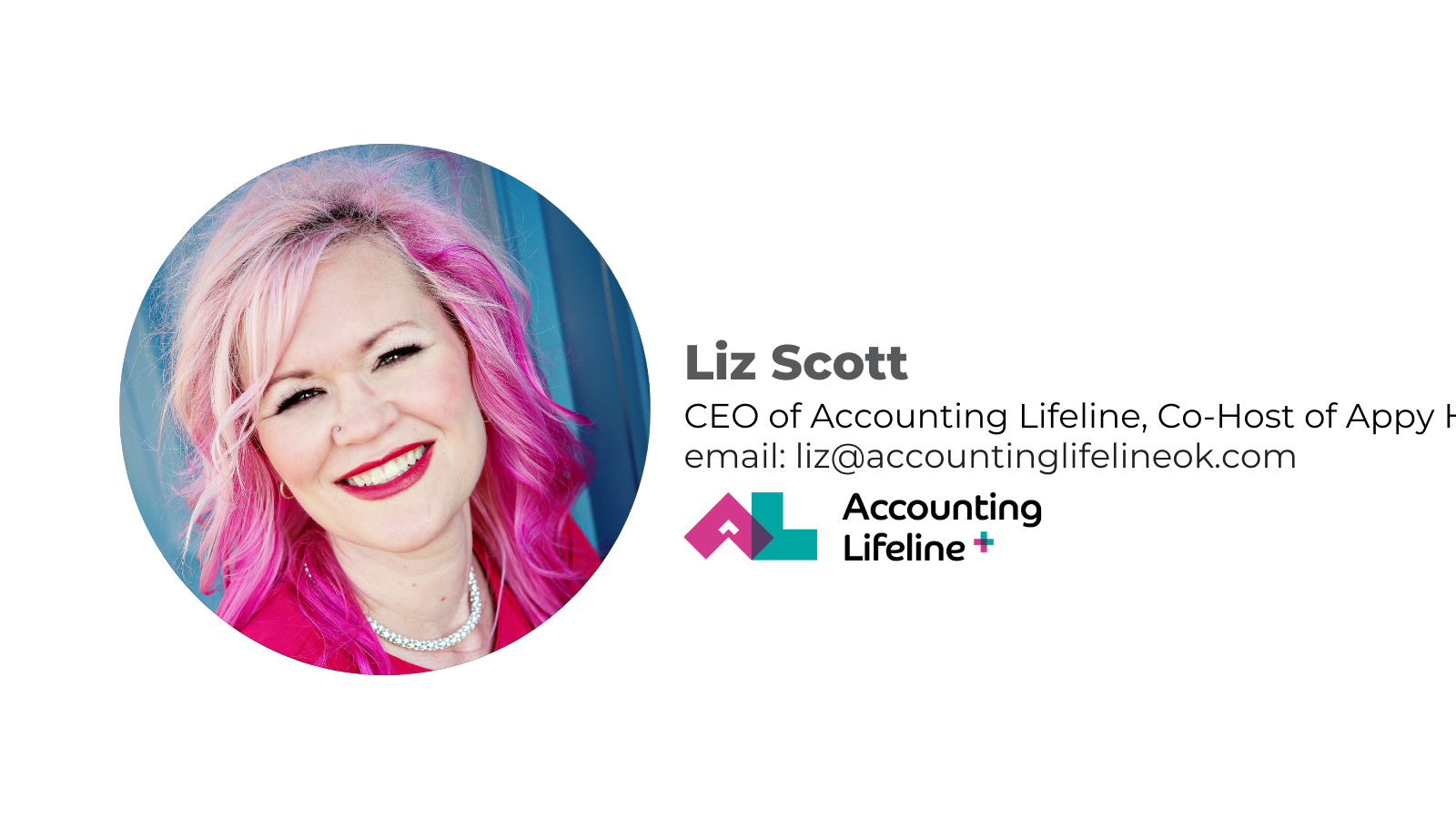 CLIENT WORKFLOW
[Speaker Notes: Client Workflow]
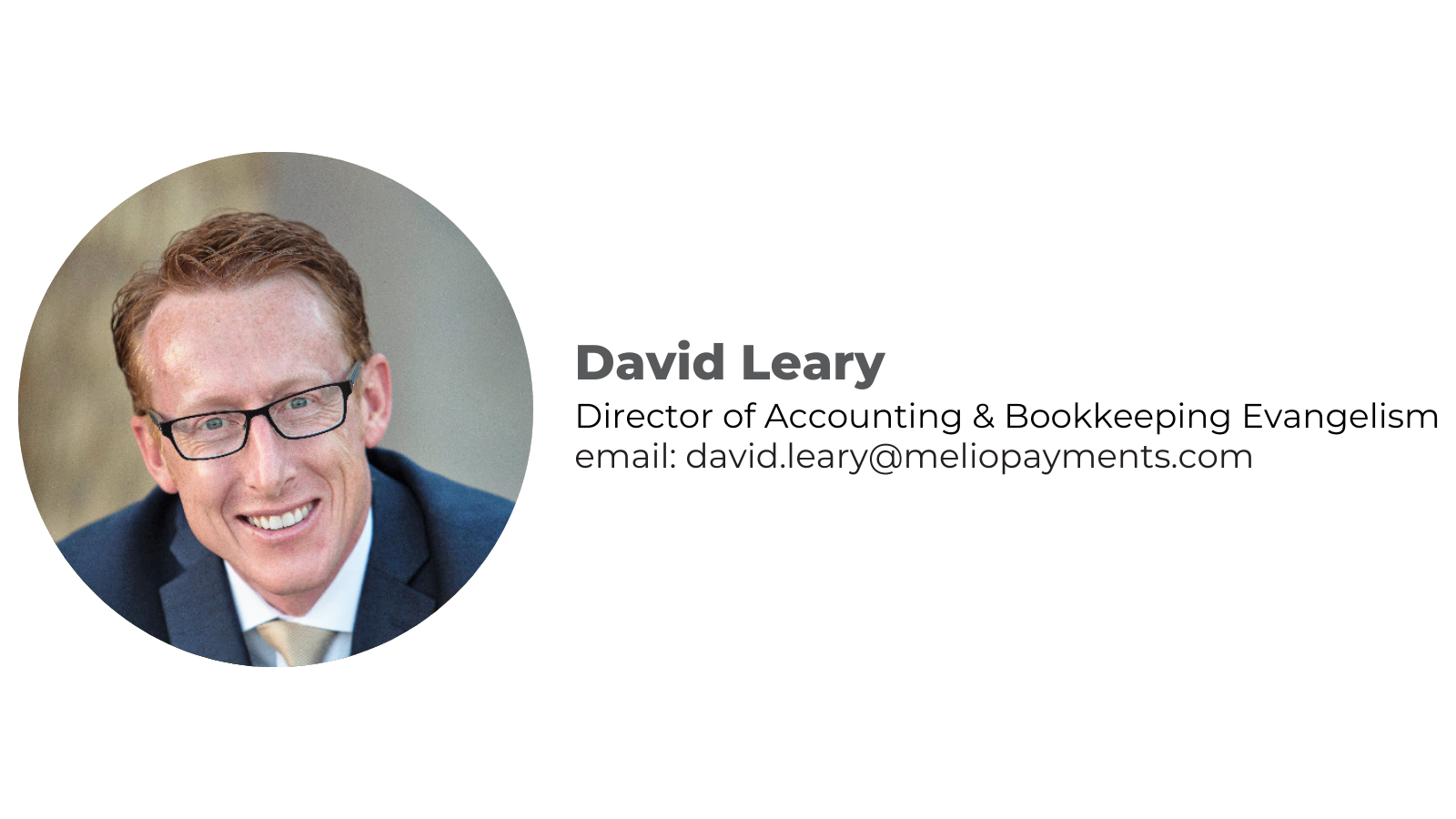 ACCOUNTS PAYABLE
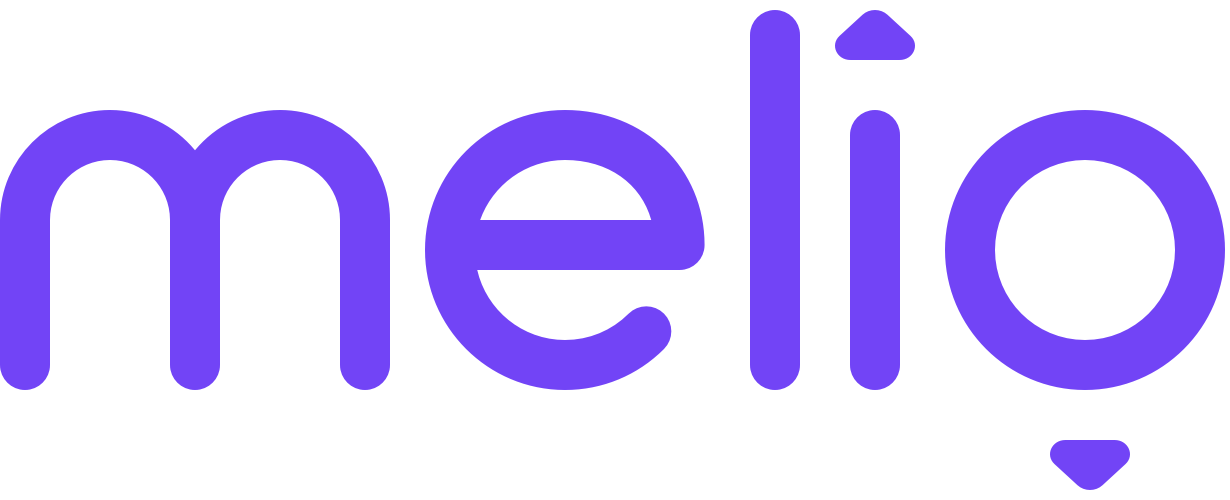 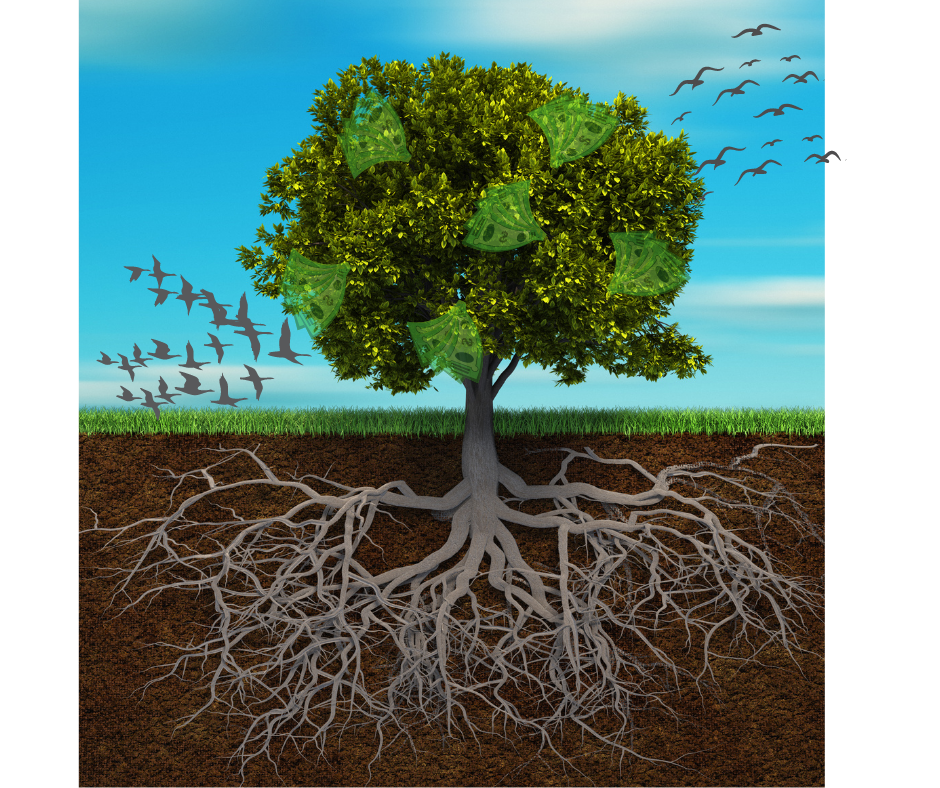 Grow 
your 
tree
[Speaker Notes: Grow your tree – Foundation of the tree – the people, workflow which can include solutions that are part of the workflow]
Q&A
We Value Your Feedback!
Please complete the Session Survey in the Conference App for this session!
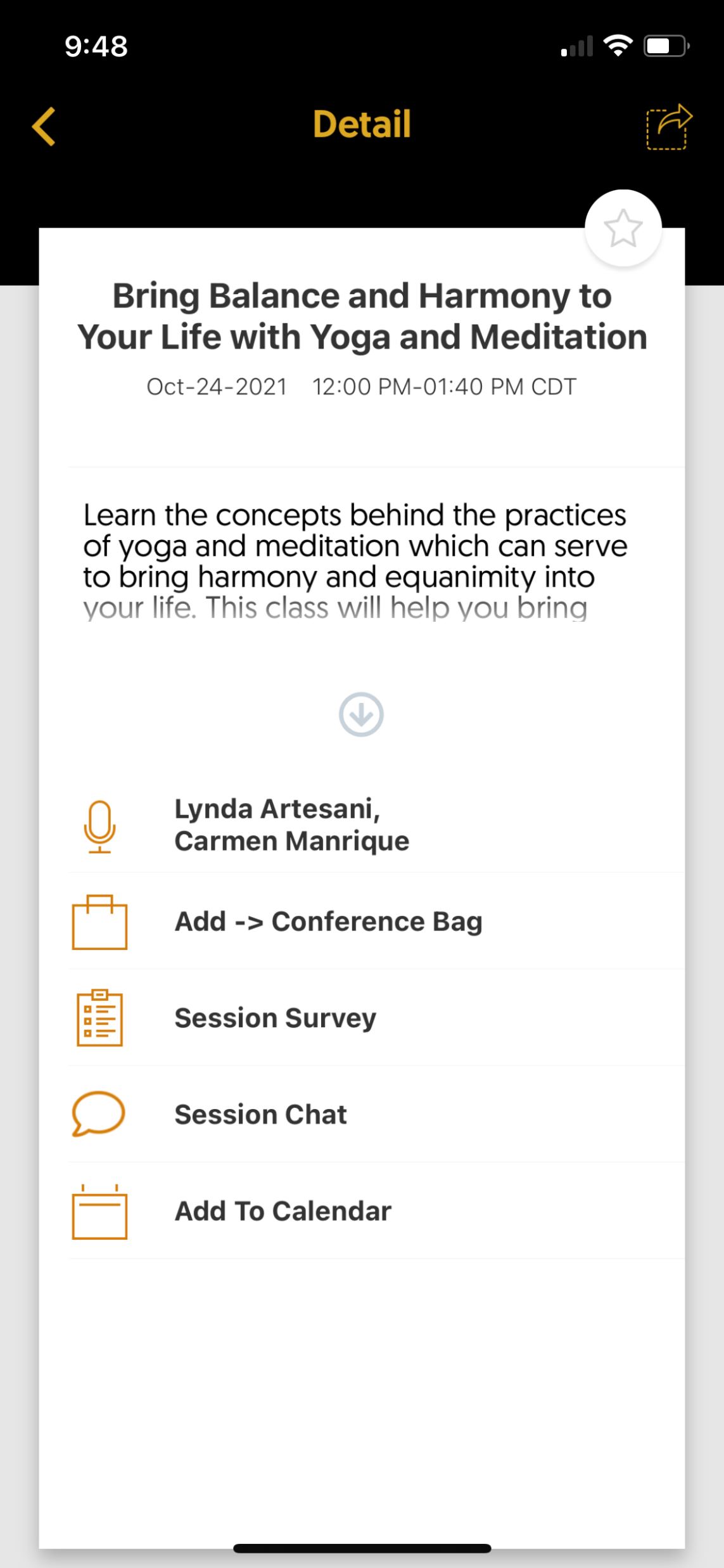 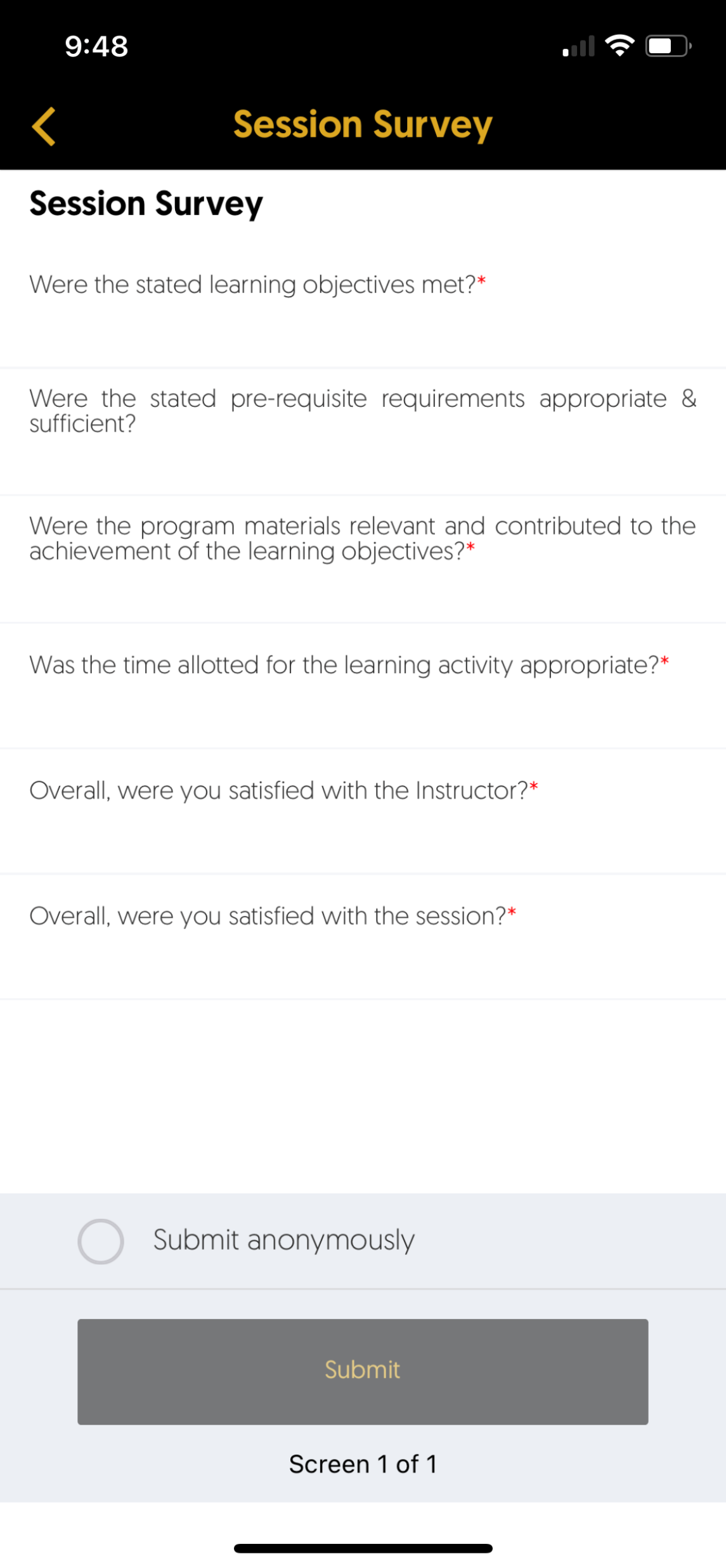 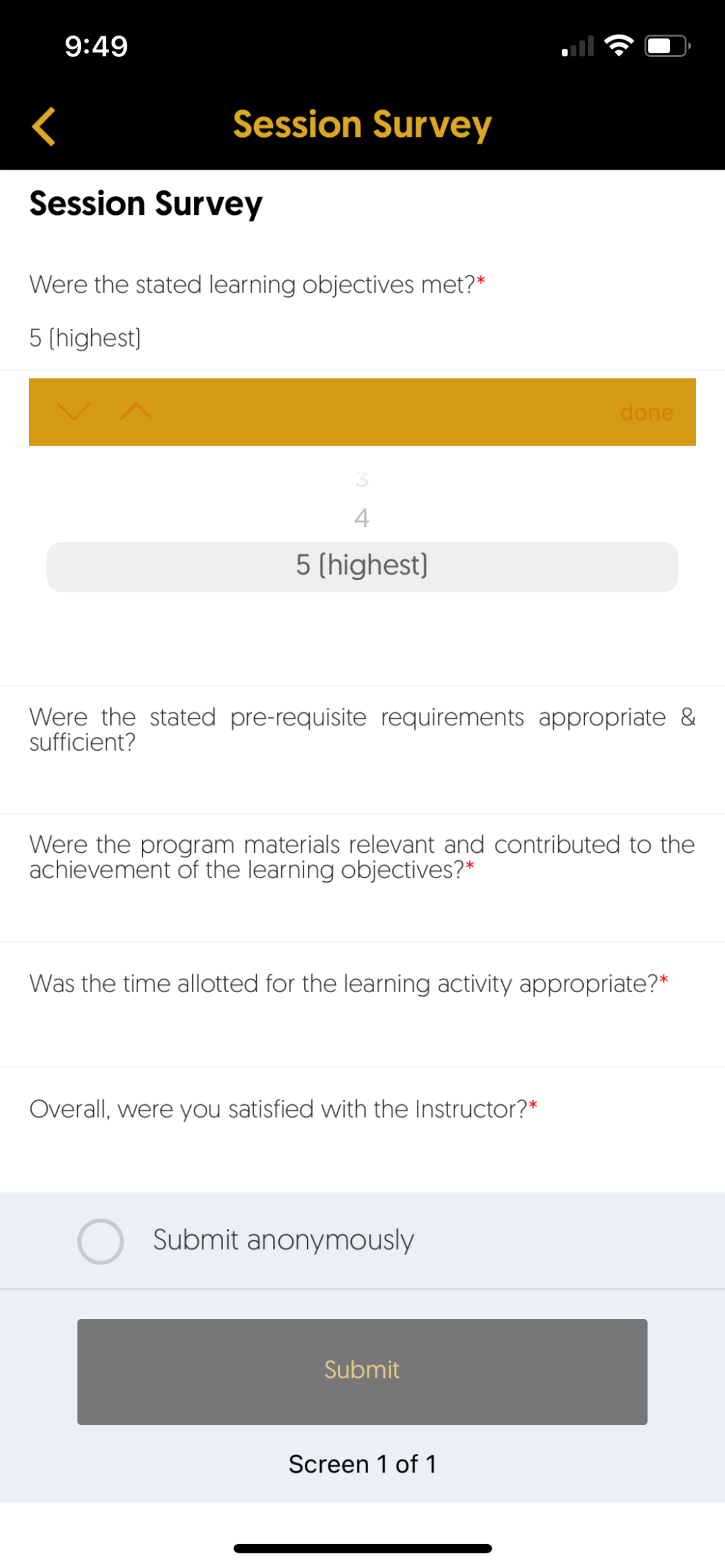 Do You Have Additional Feedback?
We would love to hear from you!

Email us at info@woodard.com
Here is Your Chance to Win!
Want a chance to win a cellular-capable Windows 11 Microsoft Surface Pro X?
You can! It’s as easy as 1, 2, 3.
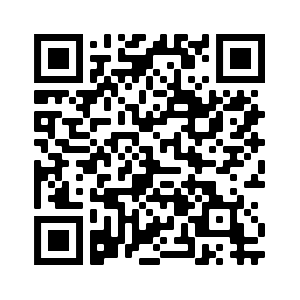 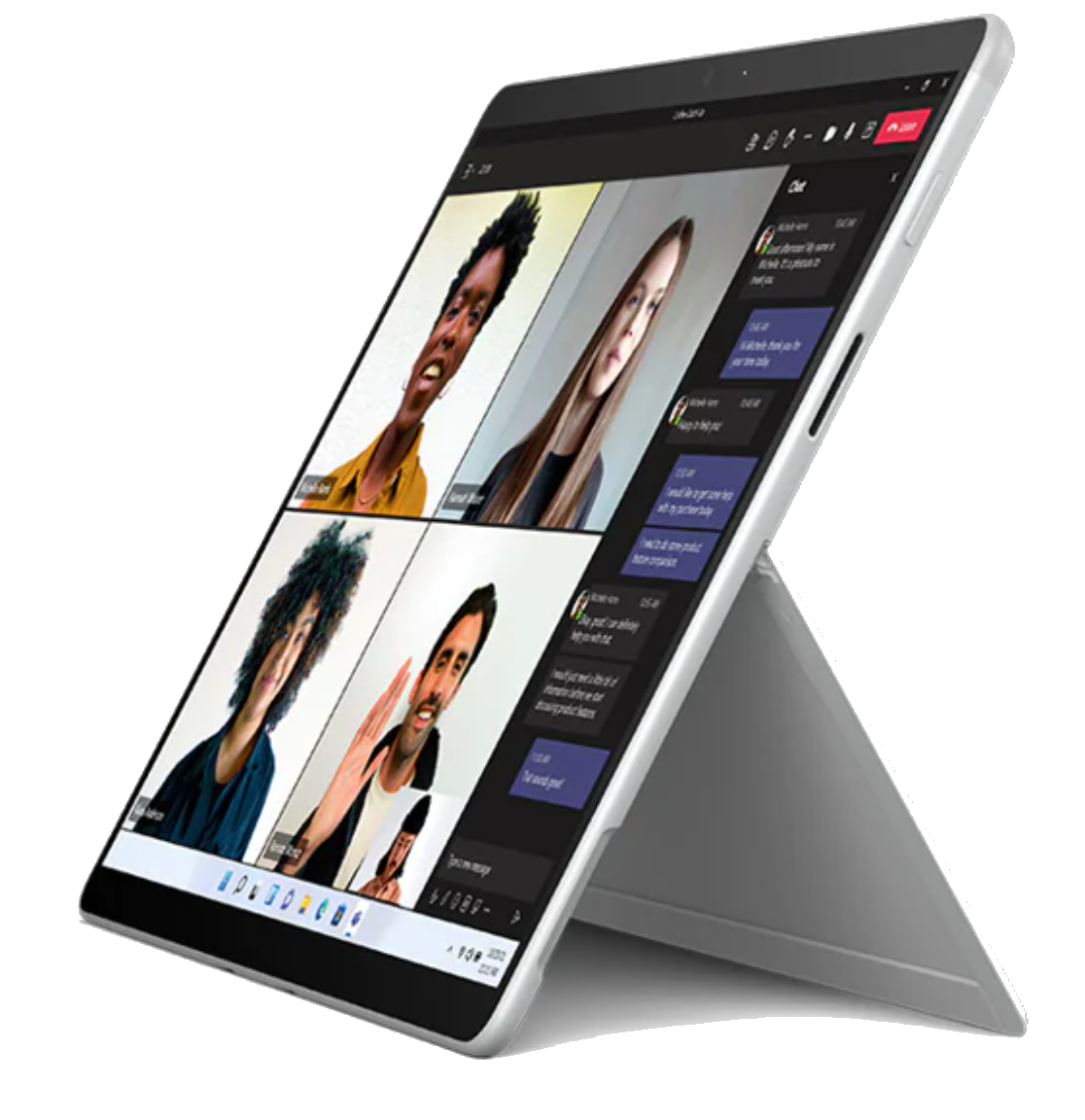 Point your camera app at the QR code and open the contest page
Answer the 10-question quiz before Tuesday at Noon Central to enter
Go to the Woodard booth for the drawing on Tuesday @ 3:30 pm*
Brought to you by:
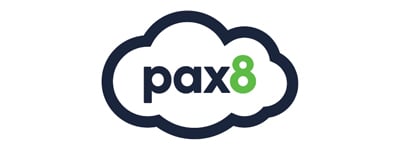 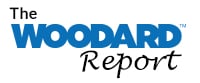 $1,300 Value!**
*Contest limited to conference registrants. One entry per person. Additional rules and limitations apply and can be viewed on the contest page.
** Including Windows 11 Microsoft Surface Pro X and computer setup support.
Next Up:  More Cutting-TrainingPlease make your way to your next session
Gain the Tools to Design Repeatable, Scalable Workflows for Your Accounting Firm